Intelligent transportation systems in the Czech Republic
Martin Trpišovský
24. 11. 2015
Short introduction
Martin Trpišovský
PhD student at the University of Pardubice, Jan Perner Transport Faculty
Public transport services
Finished master degree in June 2012
Master thesis focused on social-economical appraisal of building new tram track in the city of Pilsen
2013/2014 in JAMK – School of Technology
martin.trpisovsky@gmail.com
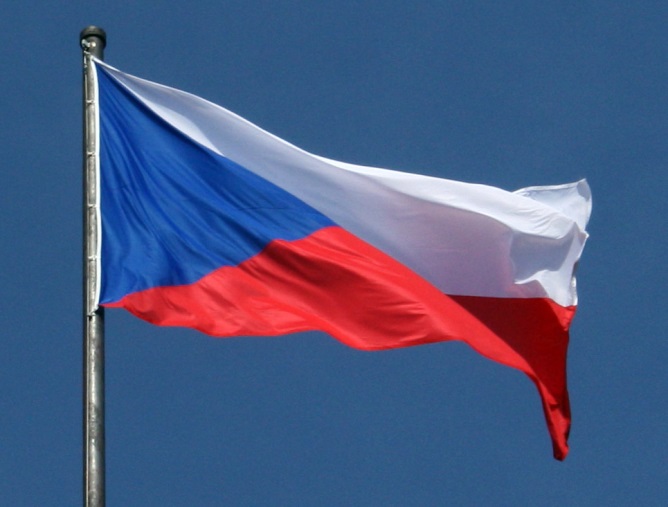 Overview
The electronic toll system
Telematic control used at the Prague Ring
Traffic Management and Information System for Prague trams
The electronic toll system
Electronic Fee Collection (EFC)
4/43
Toll system in the Czech Republic
Started on 1.1.2007
Vehicles above 12 t
Vehicles above 3,5 t from 1.1.2010
Kapsch Telamatic Services
Infrastructure – 22,000 mn CZK / 846 mn €
Maintanance till 2016 – 2,800 mn CZK / 108 mn €
Income in 2013: 8,555 mn CZK / 316 mn €
Total in 2007 – 2013: 49,188 mn CZK / 1,822 mn €
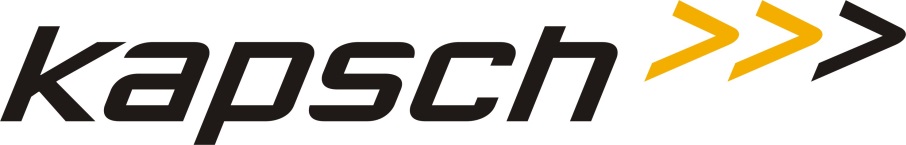 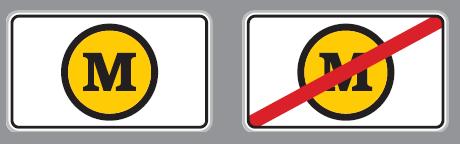 [Speaker Notes: MPC, MSC, D
Harmonisation, regulation, fiscal reasons]
Tollable road network
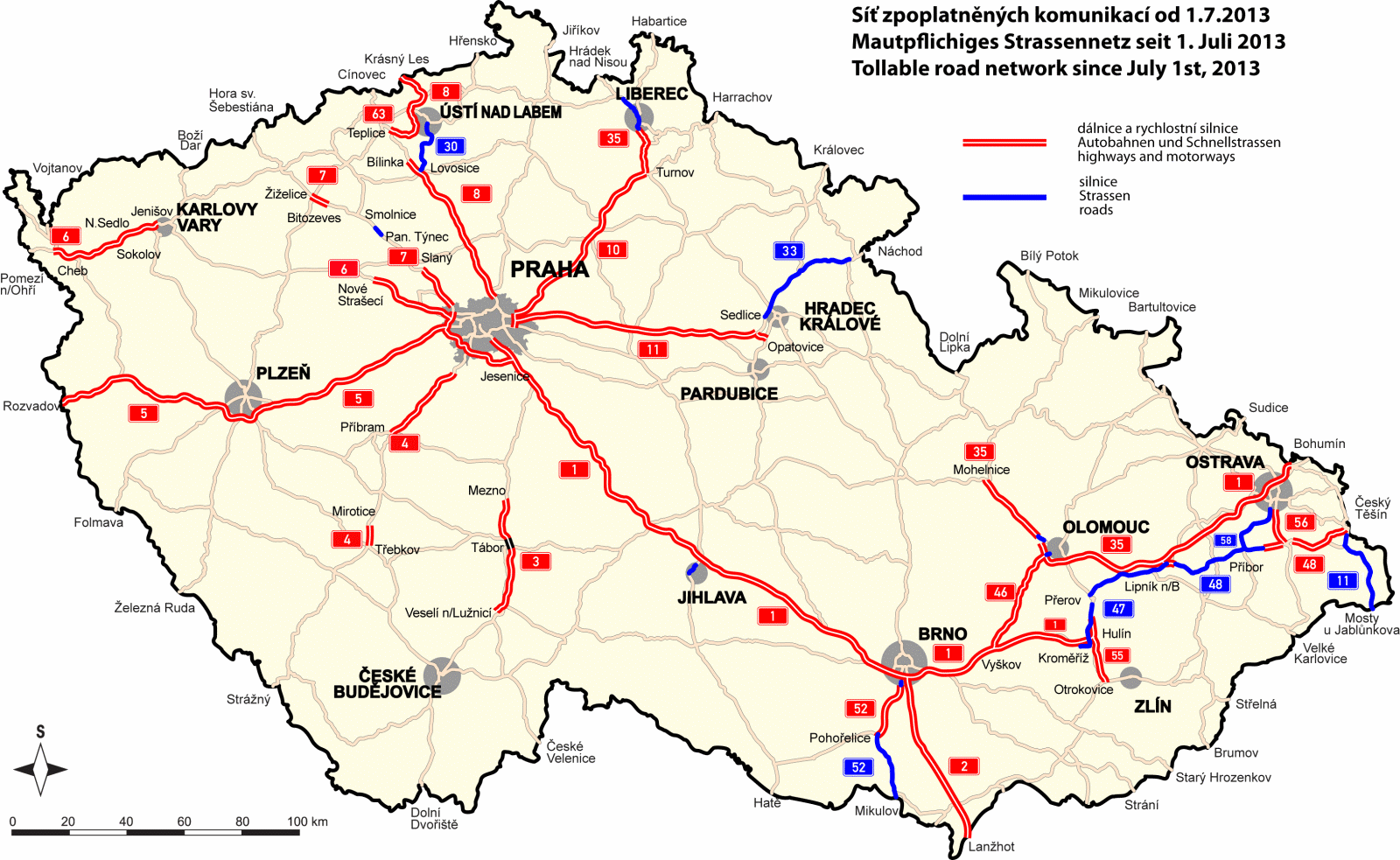 [Speaker Notes: 1300 km]
The electronic toll system
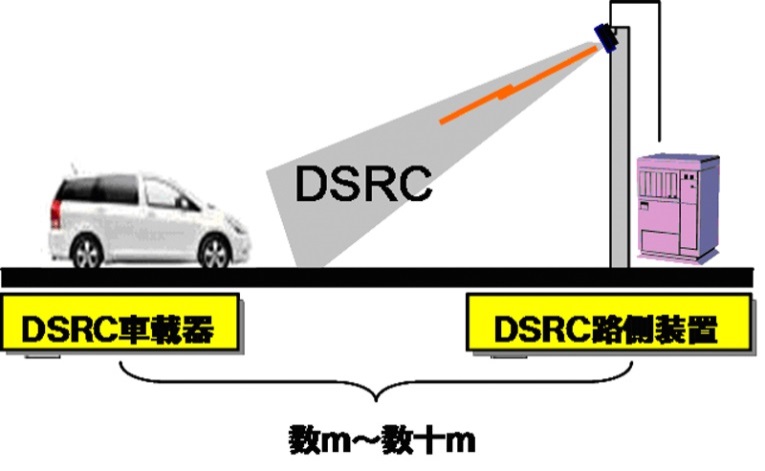 Opened EFC system
Microwave technology (DSRC)
No negative environmental impact
OBU – OnBoard Unit named „Premid“
All vehicles subject to pay the toll
600,000 OBUs
Tolling stations – gantrys which divide the road network into sections
200 gantrys
[Speaker Notes: Open-road tolling / free flow vs barriered

http://wbb.forum.impressrd.jp/files/images/mob-sec/mob-sec04_zu01_l.jpg]
The electronic toll system
When passing the gantry
No need to slow down or choose specific traffic line
Accoustic signal from OBU for the driver
Wide discussion about the satelite system for the rest of road network
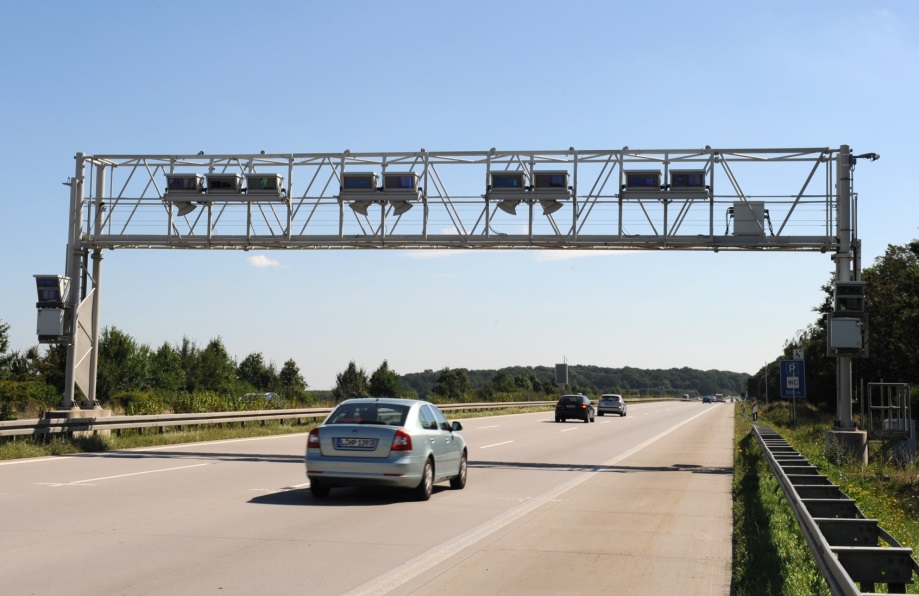 The electronic toll system
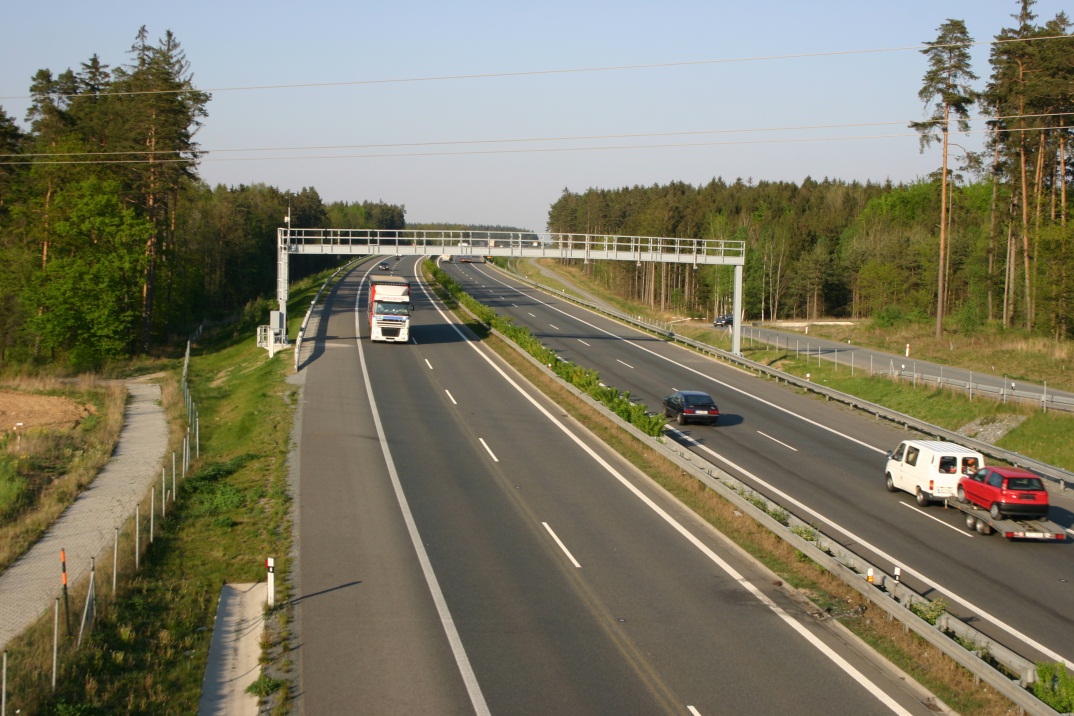 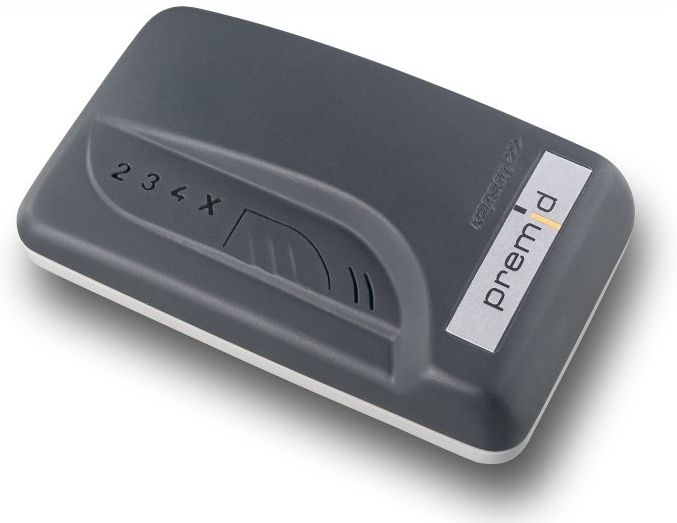 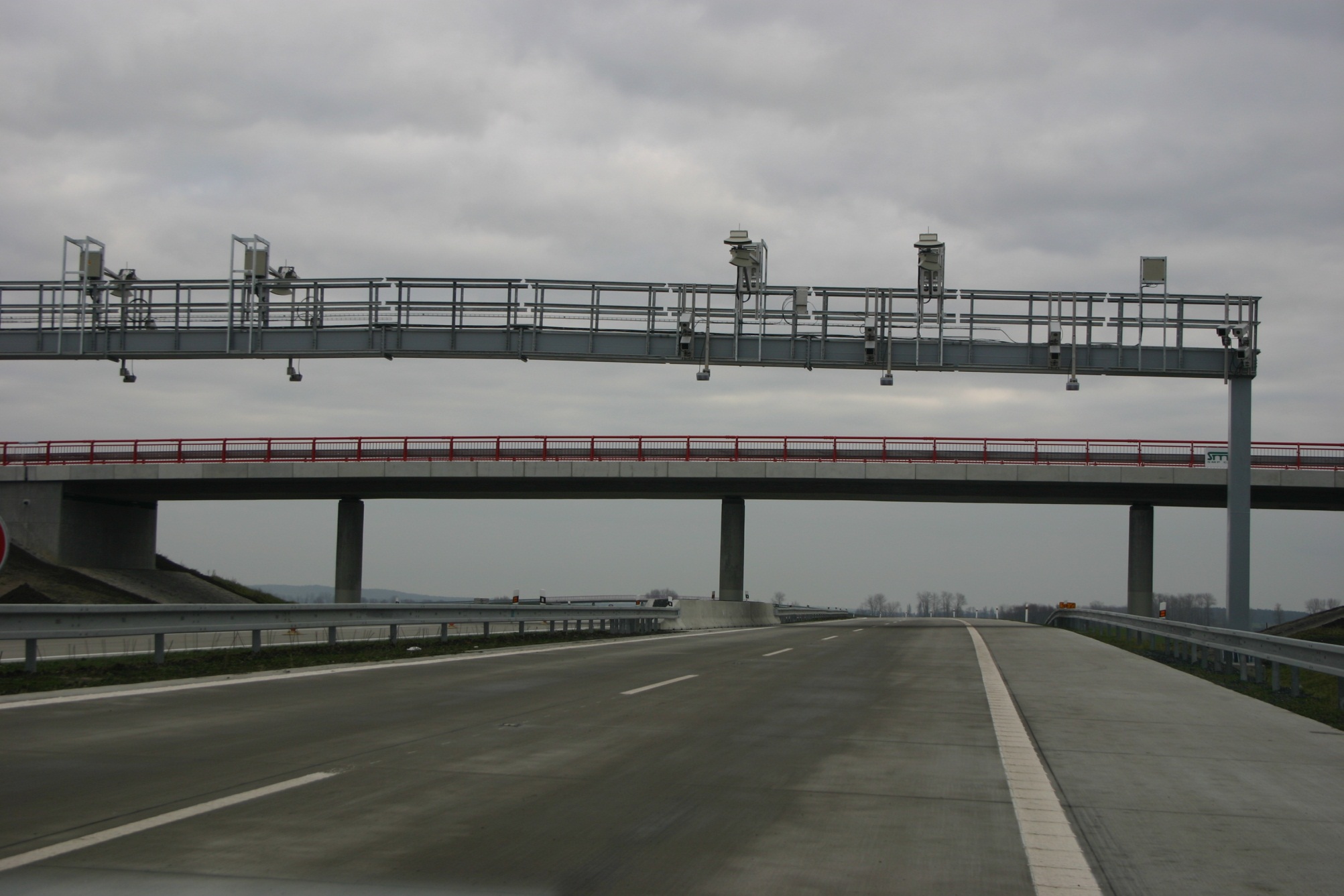 Premid OnBoard Unit
Battery – service life for 3 years
Strips with velcro to install the premid to windshield
Driver sets the amount of axles (for the toll tariff)
Premid plus with an external antenna for vehicles with metallised windshields
Beeps everytime when goes through the gantry
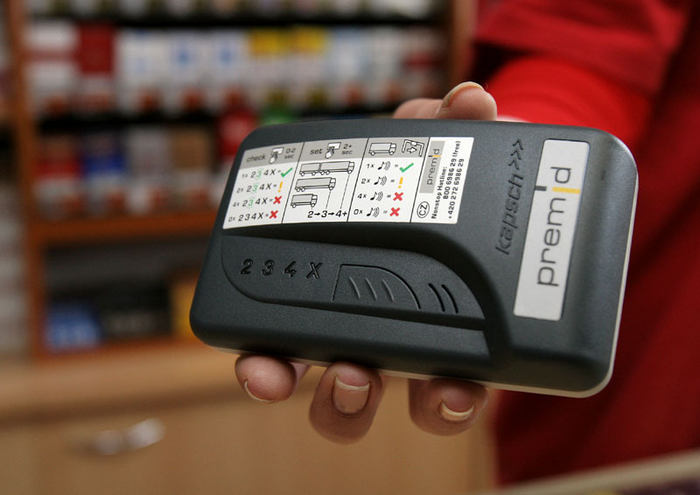 [Speaker Notes: European emission standards]
The electronic toll system
Control stations with cameras at check points
Checking the use of premids and right tariffs
Toll is collected when it‘s sure the vehicle had to use certain section
Domestic and foreign road users are charged the same amount
Account connected to OBU or OBUs
Prepaid system – credit (signal under 600 CZK / 23 €)
Postpaid system – postpaid contract
Cash, payment cards, fleet cards
Physical architecture
1. layer: OBUs and toll gantrys (RSE)
2. layer: communication (infrared)
3. layer: service and controlling center
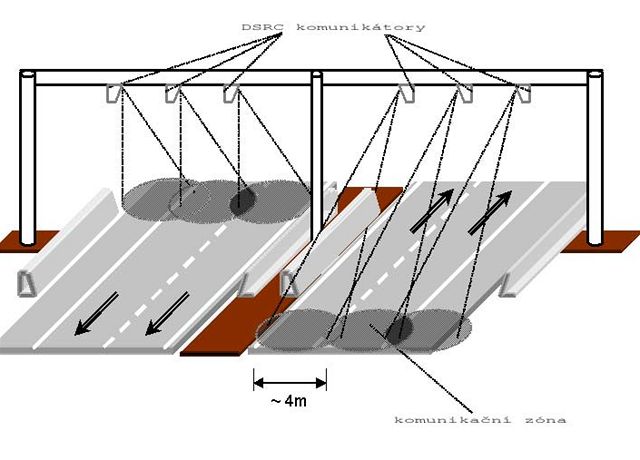 [Speaker Notes: RSE – Road Side Equipment]
Sources
The electronic toll system in the Czech Republic – official webpage
http://www.mytocz.eu/en
Czech motorway network information
http://www.motorway.cz/
Jaroslav Novák: Road Pricing and its Impact on Road Traffic in the Czech Republic – master degree thesis
https://www.vutbr.cz/www_base/zav_prace_soubor_verejne.php?file_id=59931
Telematic control usedat the Prague Ring
14/43
Prague Ring
Express way R1 – beltway around the city of Prague (40.4 / total 82.7 km)
Traffic flow over 60,000 vehicles per day
Prognosed more than 120,000 vehicles in 2040
More than 70 bridges and 2 tunnels
Radotínský bridge – 2,291 m (longest bridge in CZE)
Tunnel of Zlíchov – 1,620 / 1,661 m
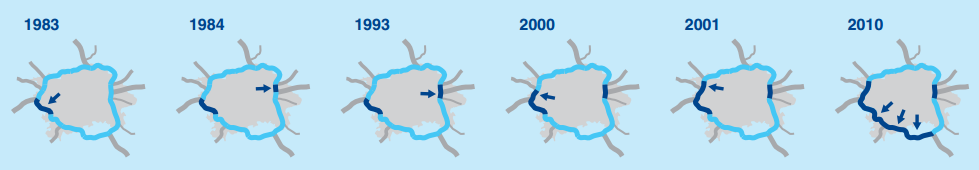 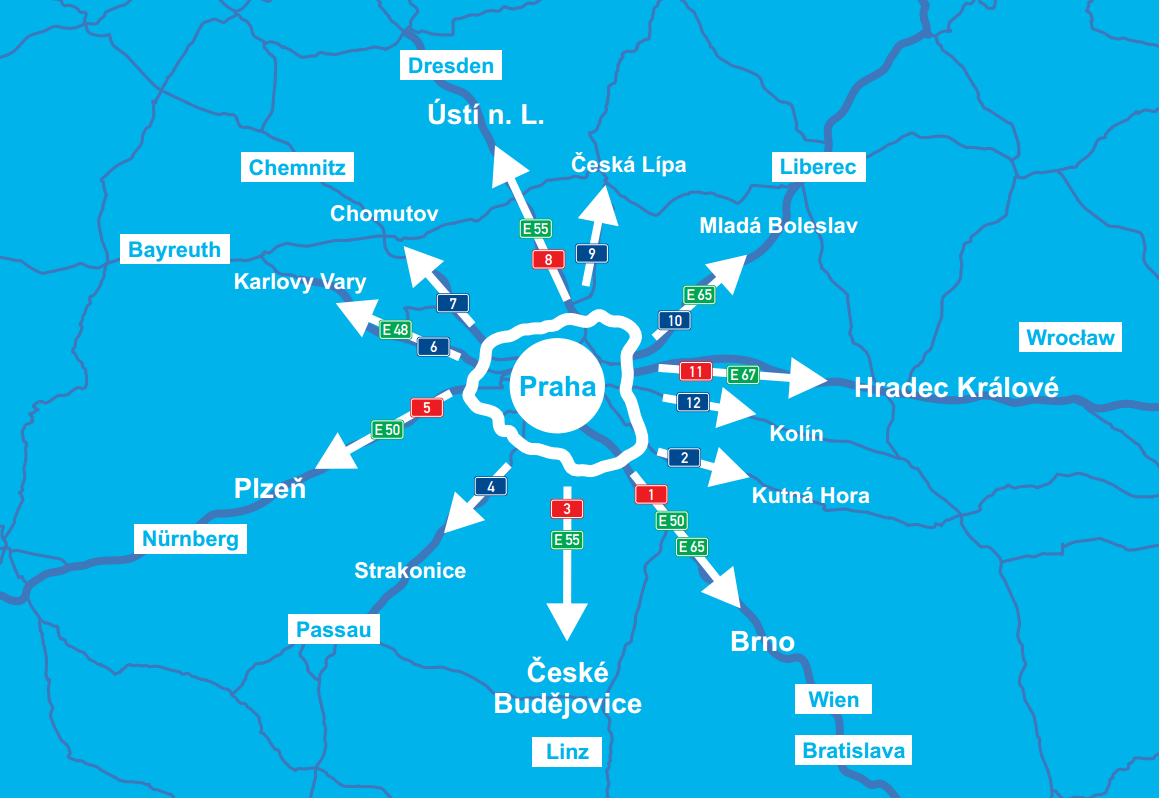 [Speaker Notes: expropriation]
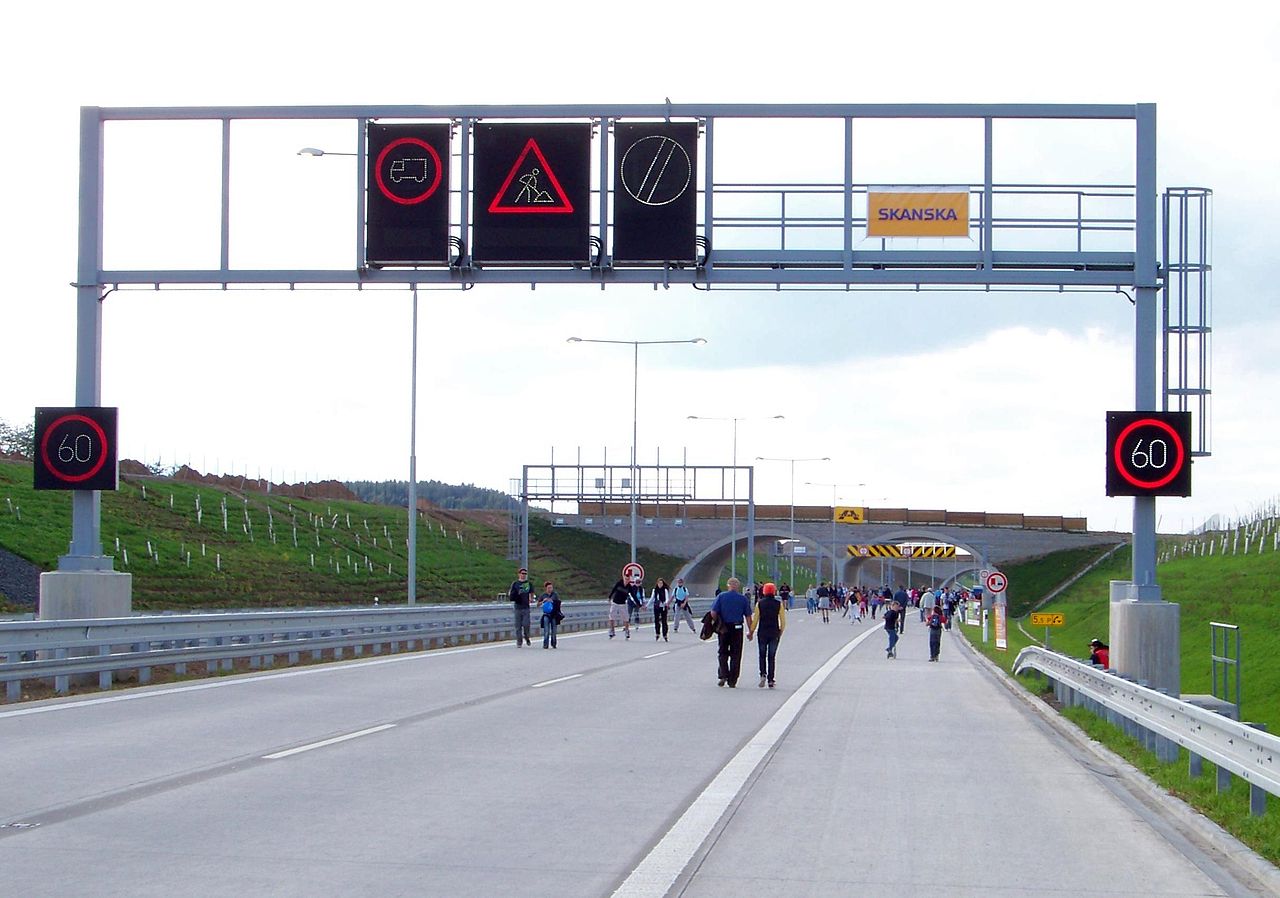 Telematic control used
Most complex system of traffic control in the Czech Republic
System includes changeable traffic signs, light signals, information content, meteorological stations, traffic flow detection sensors
Automative immediate reaction - traffic flow regulation
Speed and lines limiting
No entry for freight vehicles (into left one or all lines)
Glaze ice information
Traffic accidents, road works information
Control center in Rudná
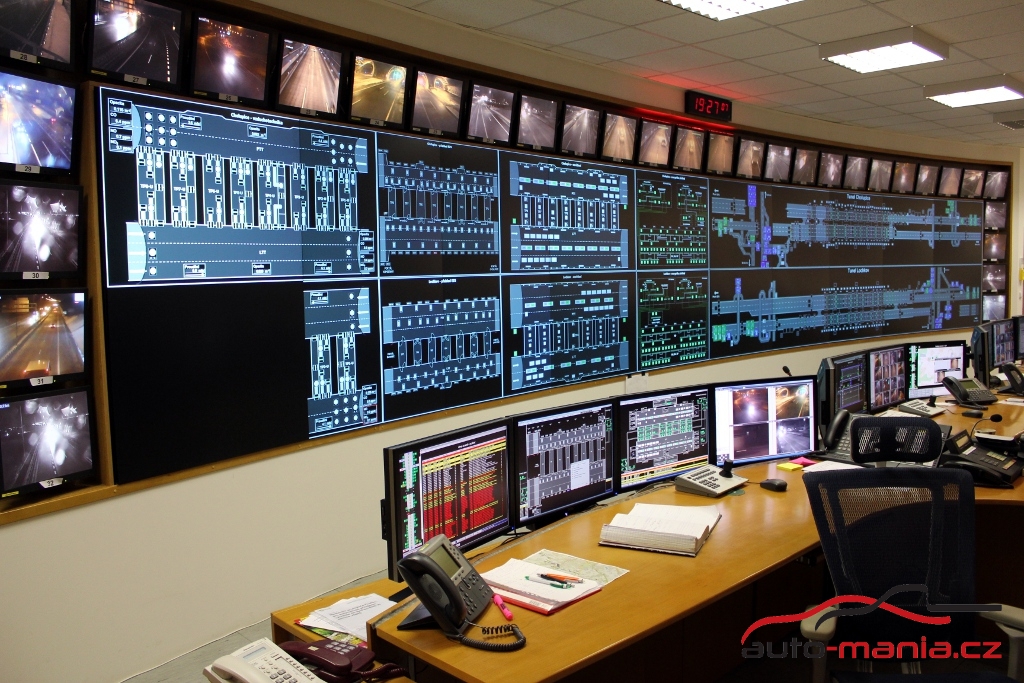 4 operators 24/7
2 of them for technological parts
2 policemen for traffic control – traffic flow regulation (Prague Ring and the consequental sections of other highways)
HD overview display
32 small displays for the traffic control cameras points around the Prague Ring
Cooperation with National transport information center
Operation center for the Cerberus system
Tunnels – Cerberus system I/II
2 independent transformer stations at every portal
Rotary UPSs, diesel aggregates
Electricity sections divided according to fire brigade needs
Lighting for drivers visual comfort
Changeable from entrance to inside
Adapting to the light conditions outside
Emergency lighting (1 m above the ground level)
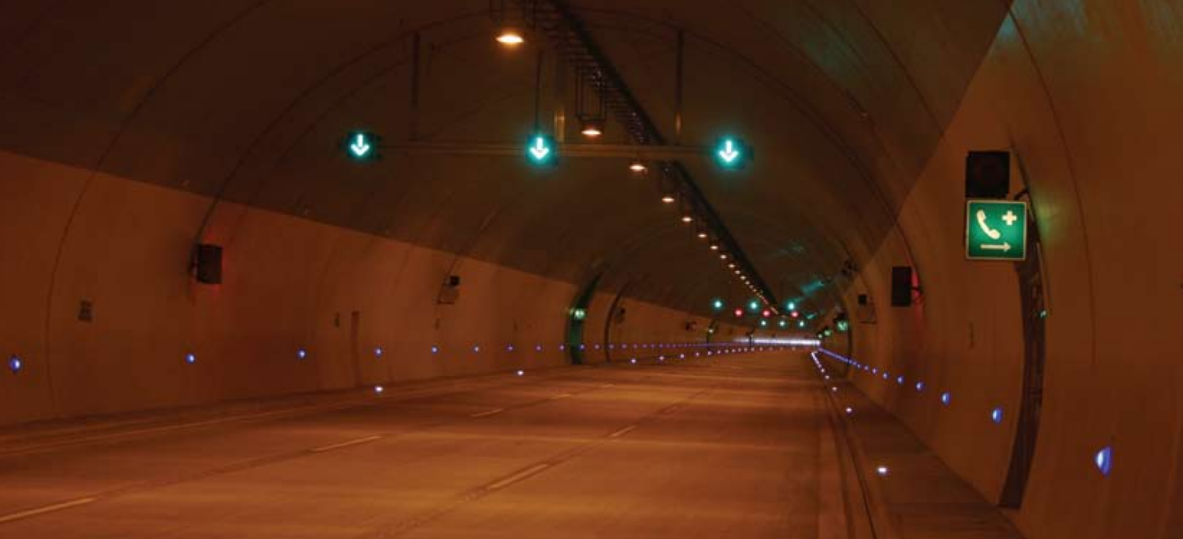 [Speaker Notes: precaution
Uninterruptible power supply]
Tunnels – Cerberus system II/II
Air-handling systems
Exhaust gases detection (NOx, CO2)
Airflow detection (also in crossing passages)
Fire detection
Siemens Cerberus® FibroLaser fire alarm detection cable
Molecular structural changes in the laser light inside the cable
Scattering of laser light varies in function of temperature
Convected as well as radiated energy
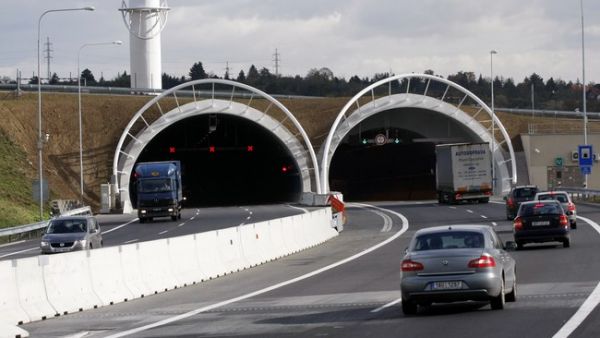 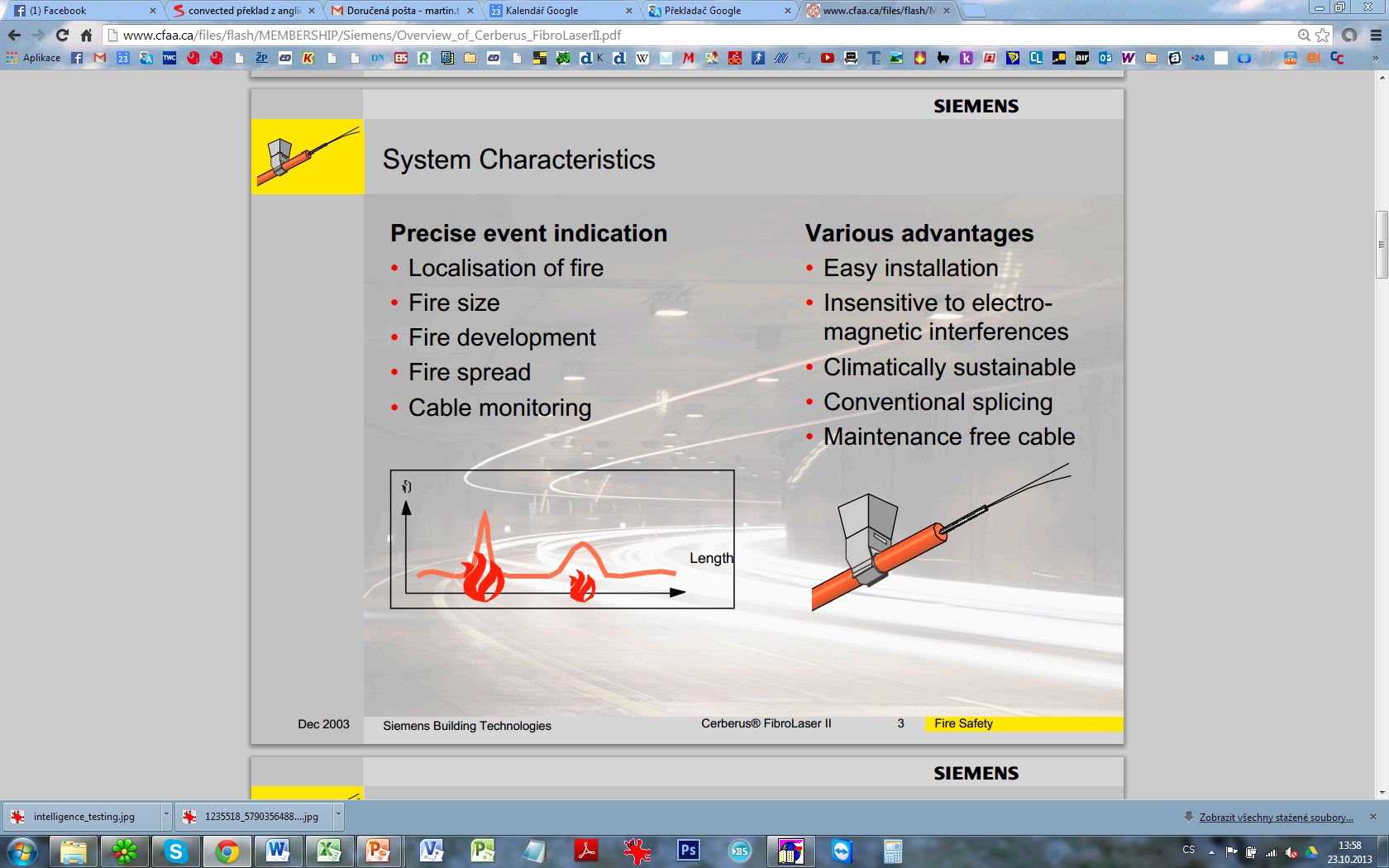 Camera systems
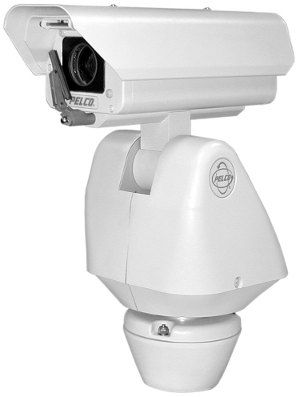 Cameras around the highways
Extra cameras by the tunnels covering all the places inside and subsequental zonesto the tunnels
35x zoom
Screen wipers
Analysis by video detection device (detection cards)
Automatic detection of variety of events
Automatic detection I/III
Evaluation carried out through algorithms observing:
Color changes in detected points
Shade color-matching
Monitoring objects of various sizes in defined areas
Speed and direction of traffic flow
Smoke detection – gradual deterioration of image quality
Automatic detection II/III
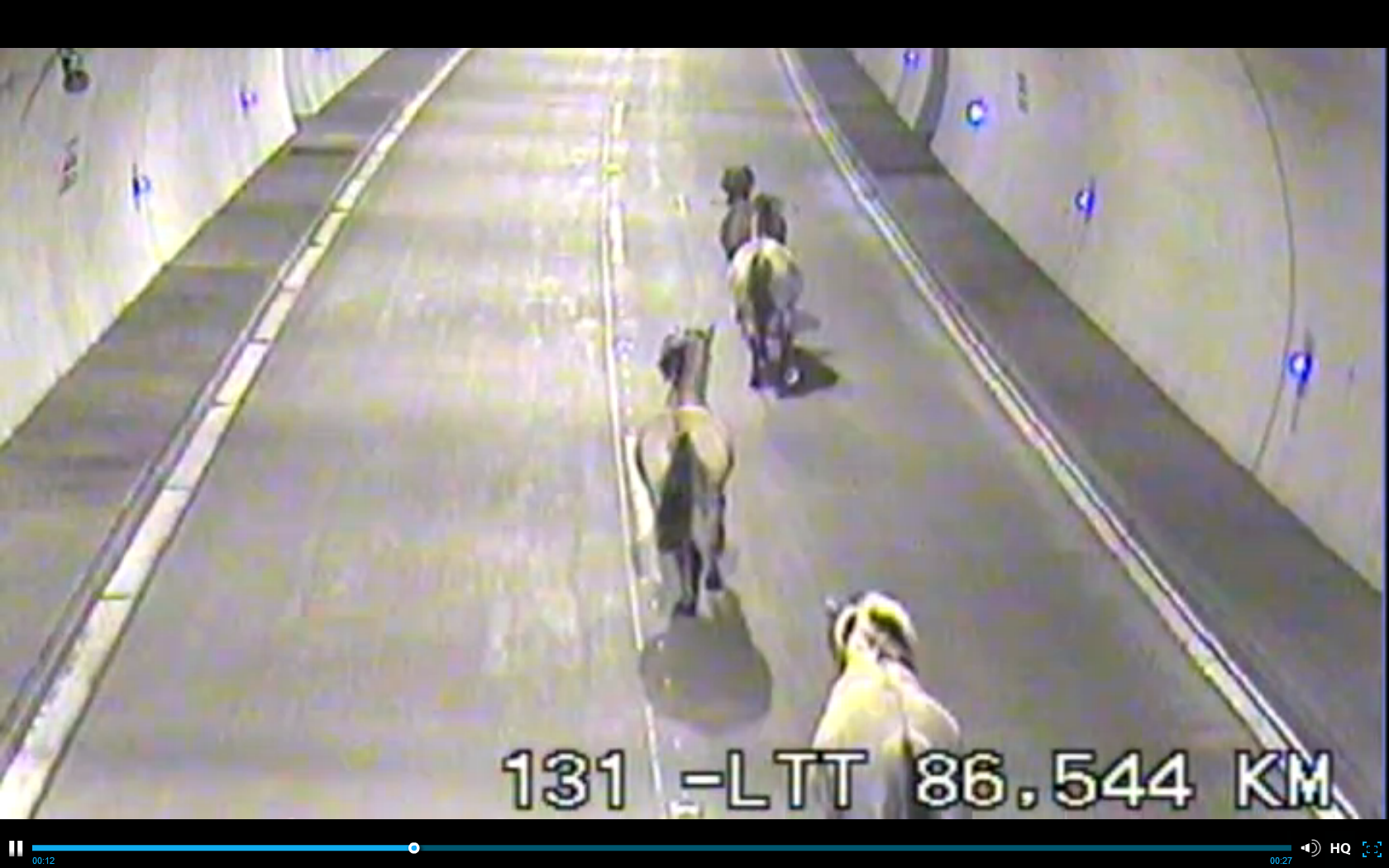 Stopped vehicle
Pedestrian or animal in the tunnel
Driving in the oppositedirection
Fast or slow moving vehicles
Collecting traffic data with the parameters of intensity, availability, speed
Vehicle classification
[Speaker Notes: http://tn.nova.cz/zpravy/regionalni/video-zvirata-na-silnici-kone-obsadili-tunel-svist-prekazel-formuli-1.html]
Automatic detection III/III
Licence plates recognition – speed measuring
ADR plates recognition – infomation for fire brigade in case of problems
Self maintenance
Individual cells separately evaluated by the algorithms for measuring of the quality and contrast of the image
Vehicles height measurement
Prevention of damaging of the technology above the road (4,5 m)
Automatic closure of the tunnel when needed
Traffic flow regulation
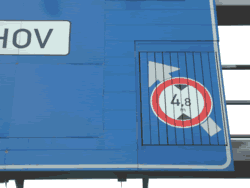 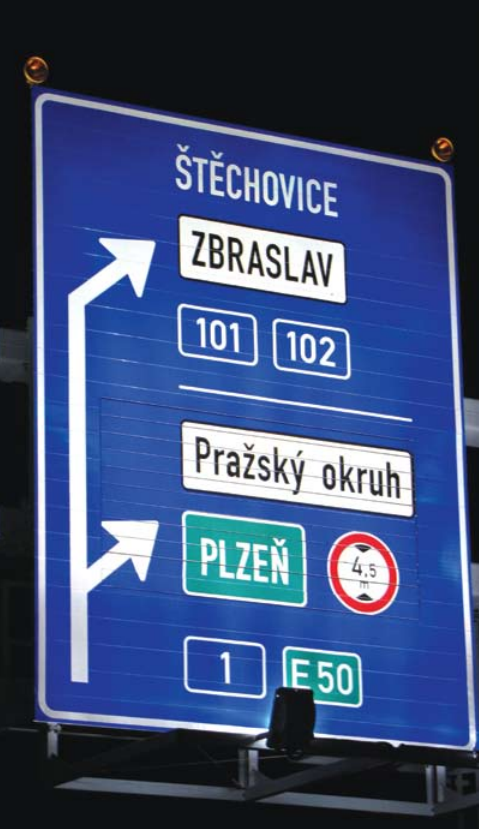 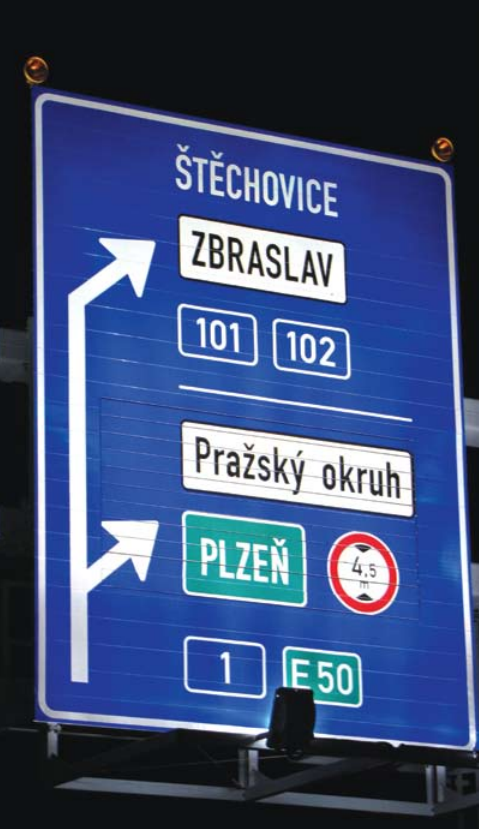 Mastering sections are the tunnels
Changeable traffic signs
mostly LED technology
Brightness adjusting and fauls detecting
100 lines signalization only in tunnels
Lamellar traffic signs
Crossing before tunnels for longer closures
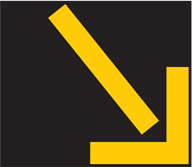 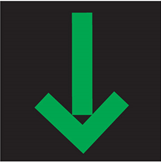 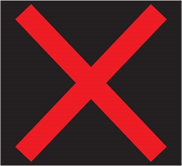 Meteorological information
Meteorological station based by the control center in Rudná
Thermomethers in each line
Icing reflective sensors
Salinity sensors
Cooperation with the winter maintenance service
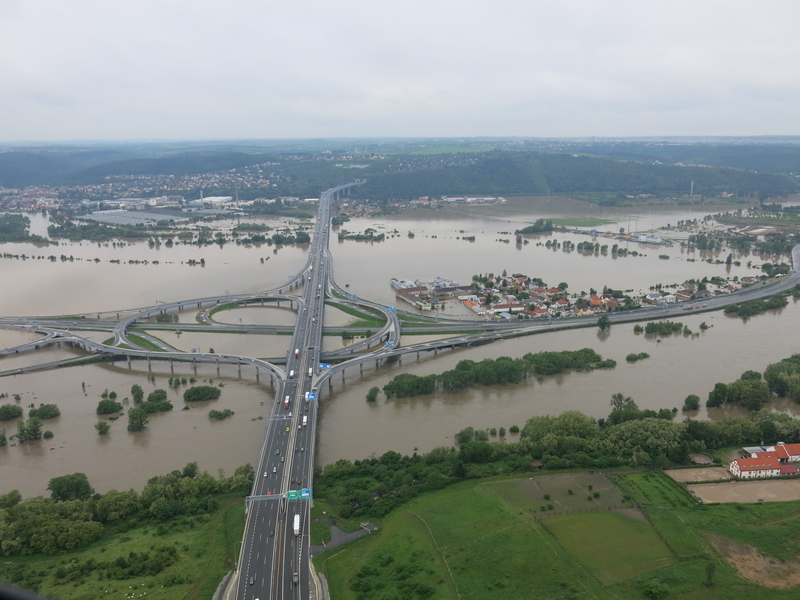 [Speaker Notes: http://media.novinky.cz/614/376140-original1-hcdra.jpg]
Sources
Road and Motorway Directorate of the Czech Republic
http://www.rsd.cz/en
Technological equipment in Prague Ring
http://www.asb-portal.cz/inzenyrske-stavby/tunely/technologicke-vybaveni-tunelu-na-prazskem-okruhu-2790.html
How does the operation center of the Prague Ring work?
http://www.auto-mania.cz/exkluzivne-jak-funguje-dispecink-rizeni-dopravy-prazskeho-okruhu/
Siemens Cerberus® FibloLaser II
http://www.cfaa.ca/files/flash/MEMBERSHIP/Siemens/Overview_of_Cerberus_FibroLaserII.pdf
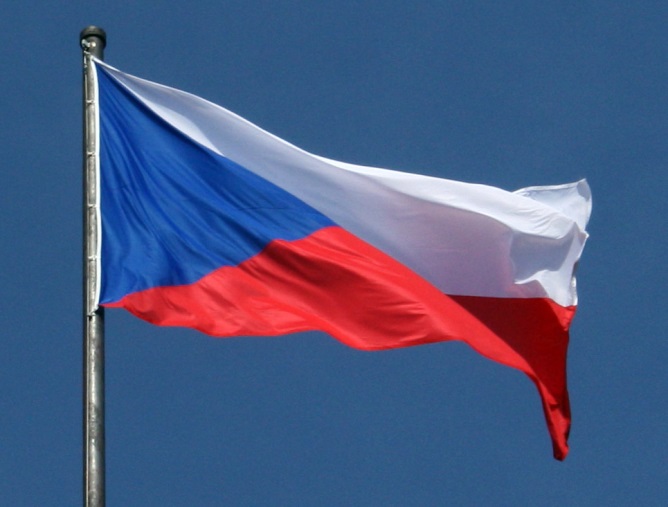 Overview
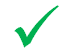 The electronic toll system
Telematic control used at the Prague Ring
Traffic Management and Information System for Prague trams
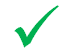 DORIS Traffic Management and Information System for Prague trams
29/43
Prague Tram System
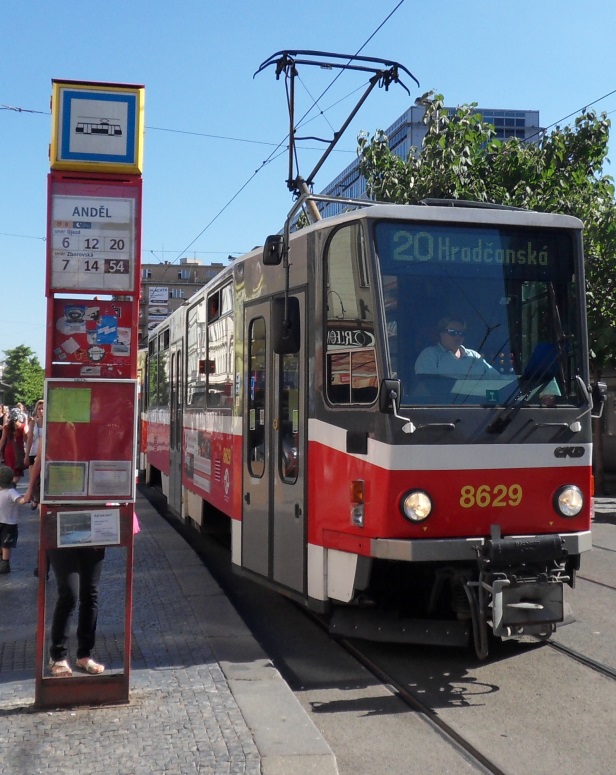 Essential part of Prague public transport system
Operational network 142.40 km
21 day lines, 9 night lines
Approximately 450 trains in operation daily
311,057,000 passengers transported annualy
45,017,769 km annualy
[Speaker Notes: 852 211 passengers per day
123 336 km per day]
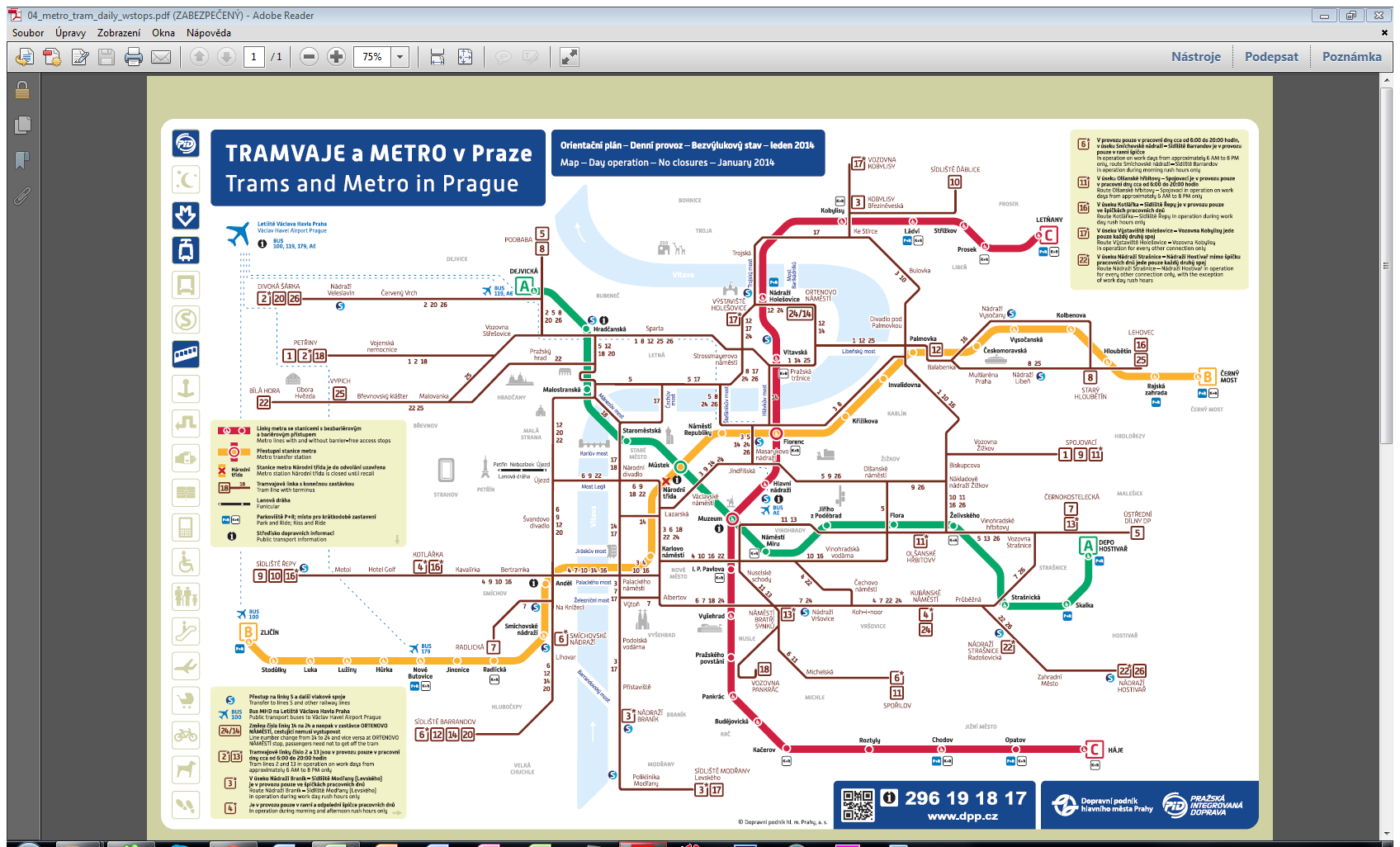 DORIS system
Information about the positions of trams and their management
The system consists of 5 layers:
Check points at chosen tram stops and places
Radiostation, on-board computer and infrared beacon at every tram
19 fixed radio basestations in the city(TETRA radio network)
Operation control center
Communicational layer: 2 simplex data radio channels and 3 simplex audio channels
[Speaker Notes: Terrestrial Trunked Radio]
Check points
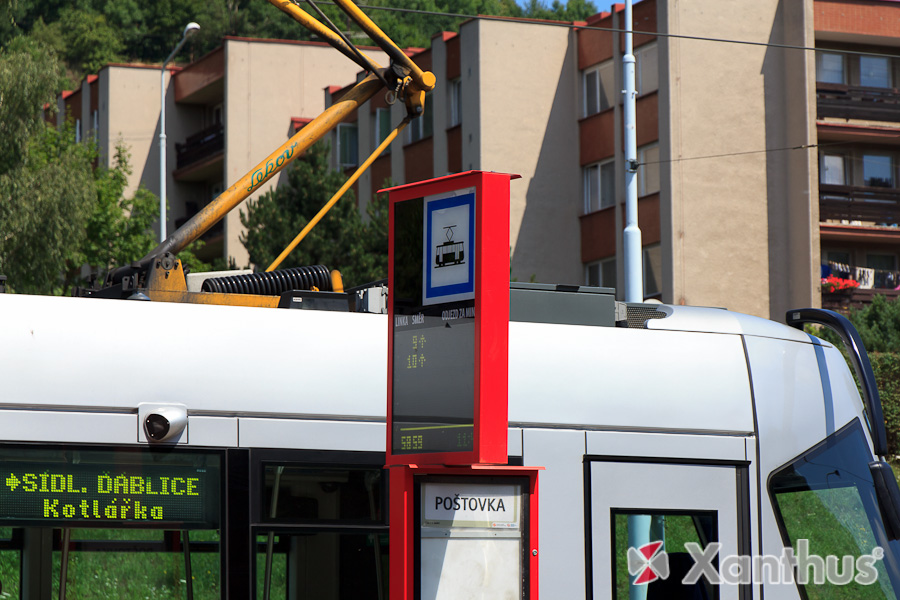 Infra red sensors in chosen tram stops – check points
Terminals
Stops by important crossings
Stops by the metro stations
Stops by the tram depots
Spacing 5 – 10 minutes
More check points at the new tracks – also between stops
200 check points
Tram trains localisation
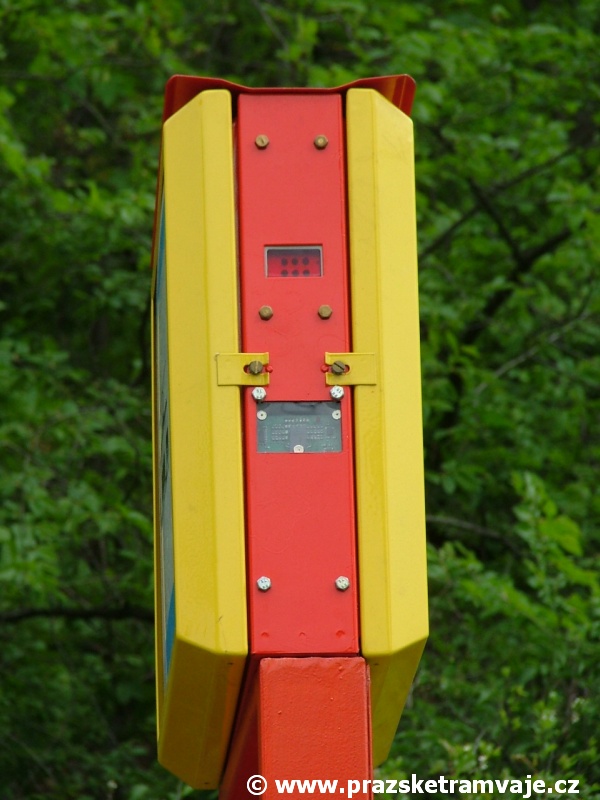 Check points
Other stops recognized when the the voice information for passengers is started
Every tram enters the system when its engine is started
The capacity of DORIS system is about 1,000 tramtrains
[Speaker Notes: http://www.xanthus.cz/referencni-projekty/]
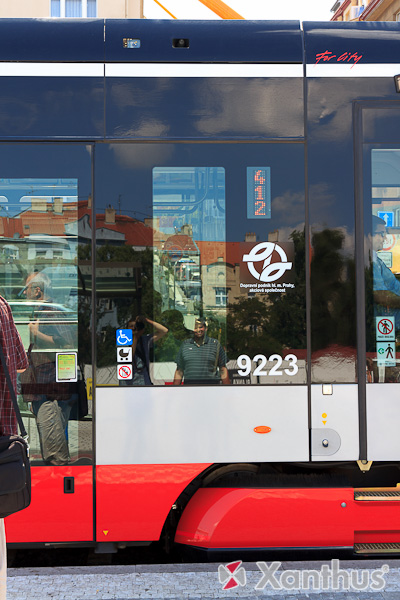 Trams
Infrared beacon
Radio station connected to the onboard computer sends the information from every stop
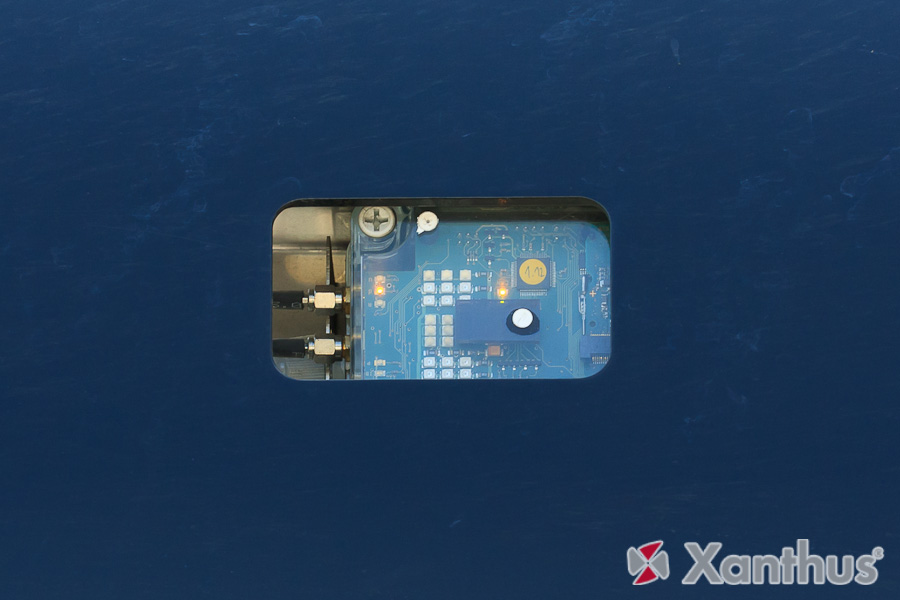 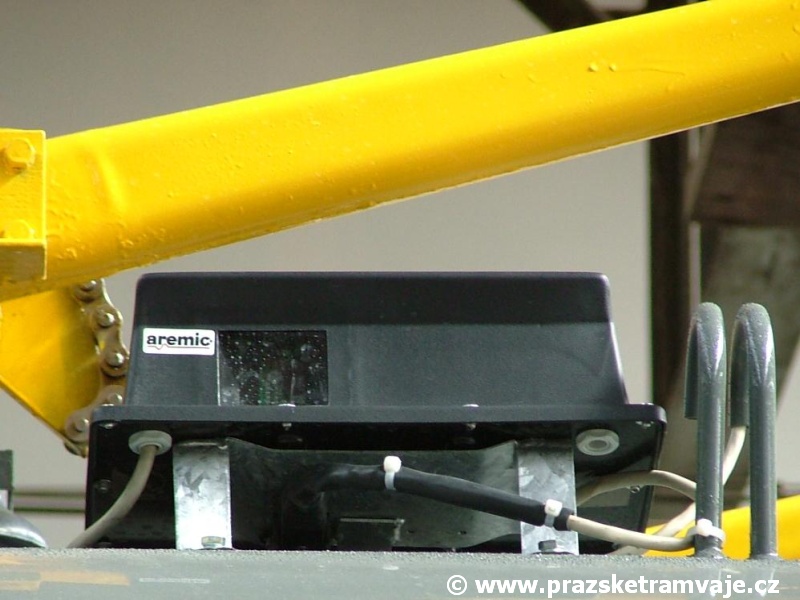 [Speaker Notes: http://www.xanthus.cz/referencni-projekty/]
Connected stations
All tram computers
Operational control center
Tram depot managers
PID system dispatchers
Driver changing locations
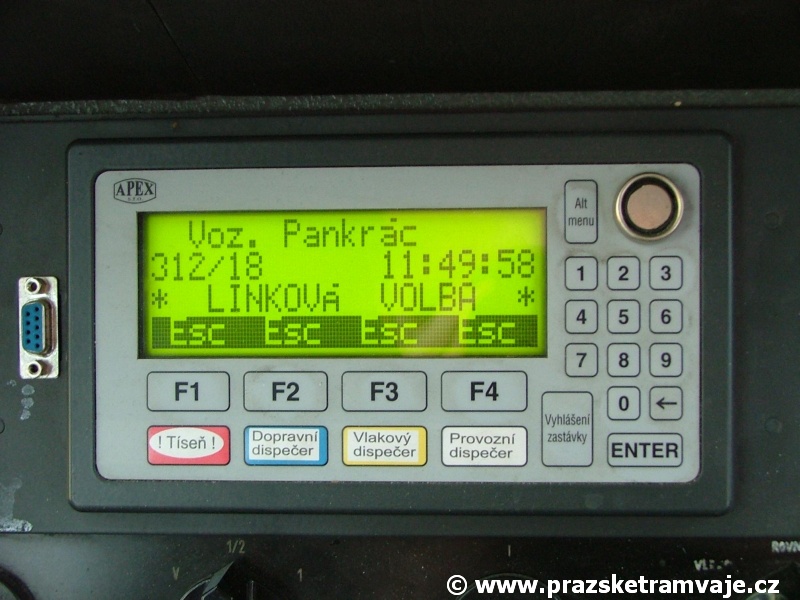 Operation control center
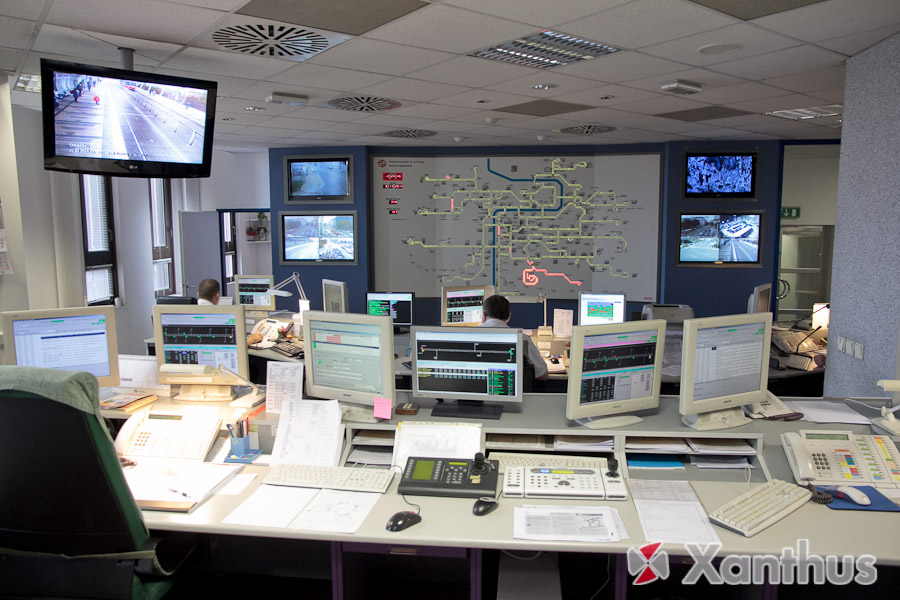 Displays with all trams in the network
Overview map with 4,000 diods
Controlling the positions according to the timetable
Managing of all situations
Cooperation with other PID subsystems
Colors for dividing the types of trams and the delays
Displayed colors
Green – delay 0 – 179 s
Red – ahead the timetable 1 s or more
Red blinking – ahead the timetable 1 minute or more
Yellow – delay 180 – 419 s
Yellow blinking – delay more than 419 s
White – delay reaches the length of the pause at the terminal stop
White blinking - delay exceeds the length of the pause at the terminal stop
Purple, gray, blue – special cases (route changes, depots, service trains, computer problem)
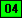 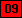 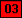 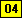 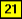 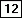 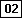 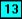 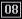 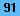 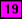 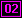 [Speaker Notes: Zeleně zobrazený vlak jede v toleranci, tedy je zpožděn o 0 až 179 sekund.
Červeně zobrazený vlak jede napřed o více jak 1 sekundu.
Červeně blikající zobrazený vlak jede napřed o více jak 1 minutu.
Žlutě zobrazený vlak je zpožděn o více jak 180 až 419 sekund.
Žlutě blikající zobrazený vlak je zpožděn o více jak 420 sekund.
Bíle zobrazený vlak je zpožděn o dobu svého obratového času na nejbližší konečné.
Bíle blikající zobrazený vlak je zpožděn o více než činí obratový čas na nejbližší konečné.
Šedě zobrazený vlak zatáhl do vozovny nebo se teprve připravuje k výjezdu (palubní počítač je aktivní).
Šedě inverzně zobrazený vlak není v síti (zatažen ve vozovně dle JŘ), ale má určený JŘ pro tento den.
Fialově zobrazený vlak dočasně nekomunikuje s řídicím počítačem.
Fialově inverzně zobrazený vlak má být dle JŘ na trase, ale má závadu palubního počítače, případně je překódován na jiné pořadí (tedy jde například o vlak odstavený po mimořádné události,případně jede na opravu nebo výměnu vozu či řidič špatně nakódoval linku nebo pořadí, nebo vůbec nevyjel z vozovny).Světle modře zobrazený vlak sjel z trasy určené jízdním řádem.
Azurově zobrazený vlak je neurčený jízdním řádem, jde tedy o záložní vlaky, manipulační, zkušební, cvičné jízdy, vlaky po nehodě apod., ale je osazen fungující radiostanicí.]
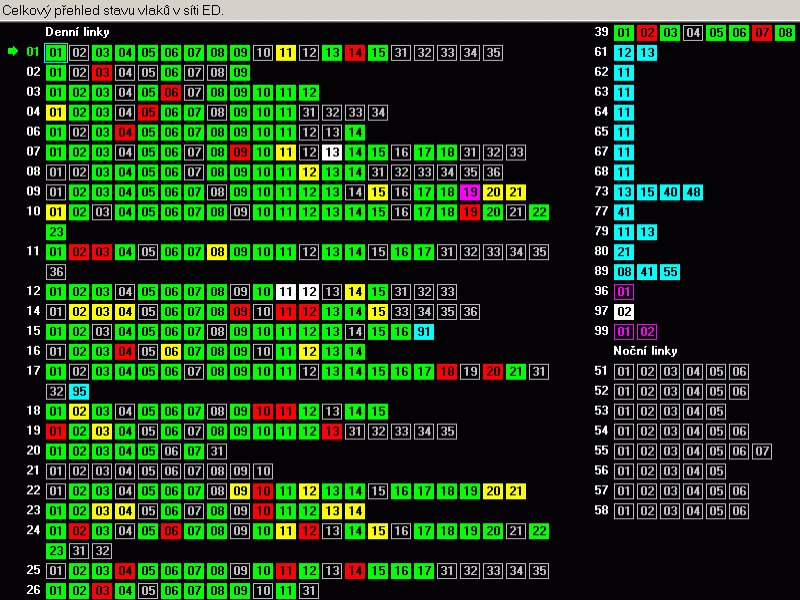 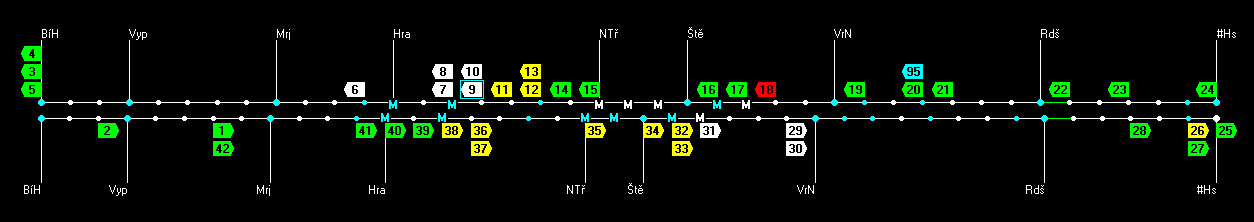 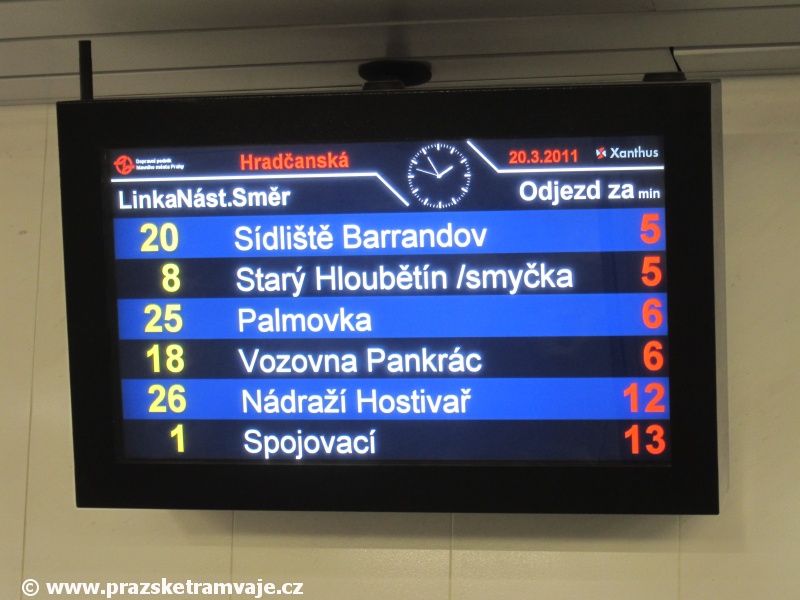 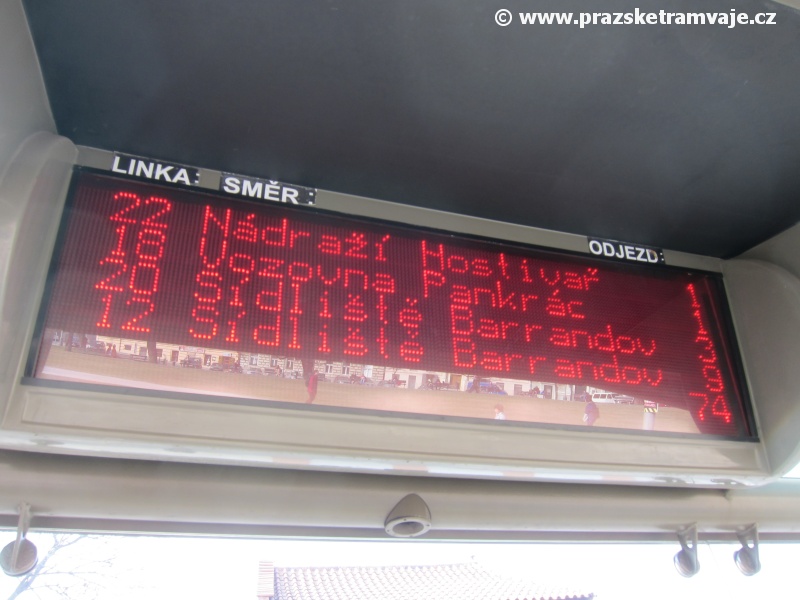 Automatic control features
Sound alarm when the tram is going ahead the timetable at the check points
Sound information for the driver at the terminals
Automatic synchronization of the voice information about stop and next stop at the check points
Time synchronization for ticket validators
Dispatchers directive for multiple departure
Online information for tram stops information system (Reliability)
Cooperation with other systems
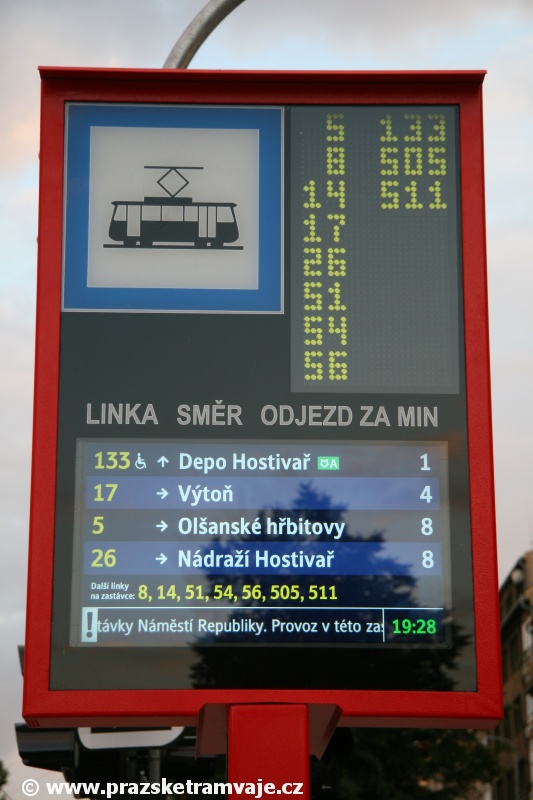 DORIS started in 1990s
New system for dispatching of buses based on GPS – AUDIS system
Emergency systems
Information for passengers
Sources
Prague Trams:
http://www.prazsketramvaje.cz/
Regional Organizator of Prague Integrated Transport System:
http://ropid.cz/?Lang=en
Prague Public Transport Company:
http://www.dpp.cz/en/
Time for your questions…
…Thank you for your attention!